Paul Schagen
GDS Academy

Wednesday 10 June 2020 at 11:00am
#6
L&D: the GDS Academy's refreshed online course offer
Hi. Welcome. We will start soon.
Introduce yourself in text chat.
Name 
What department 
Your role
Paul Schagen
GDS AcademyGovernment Digital Service@GDSacademy
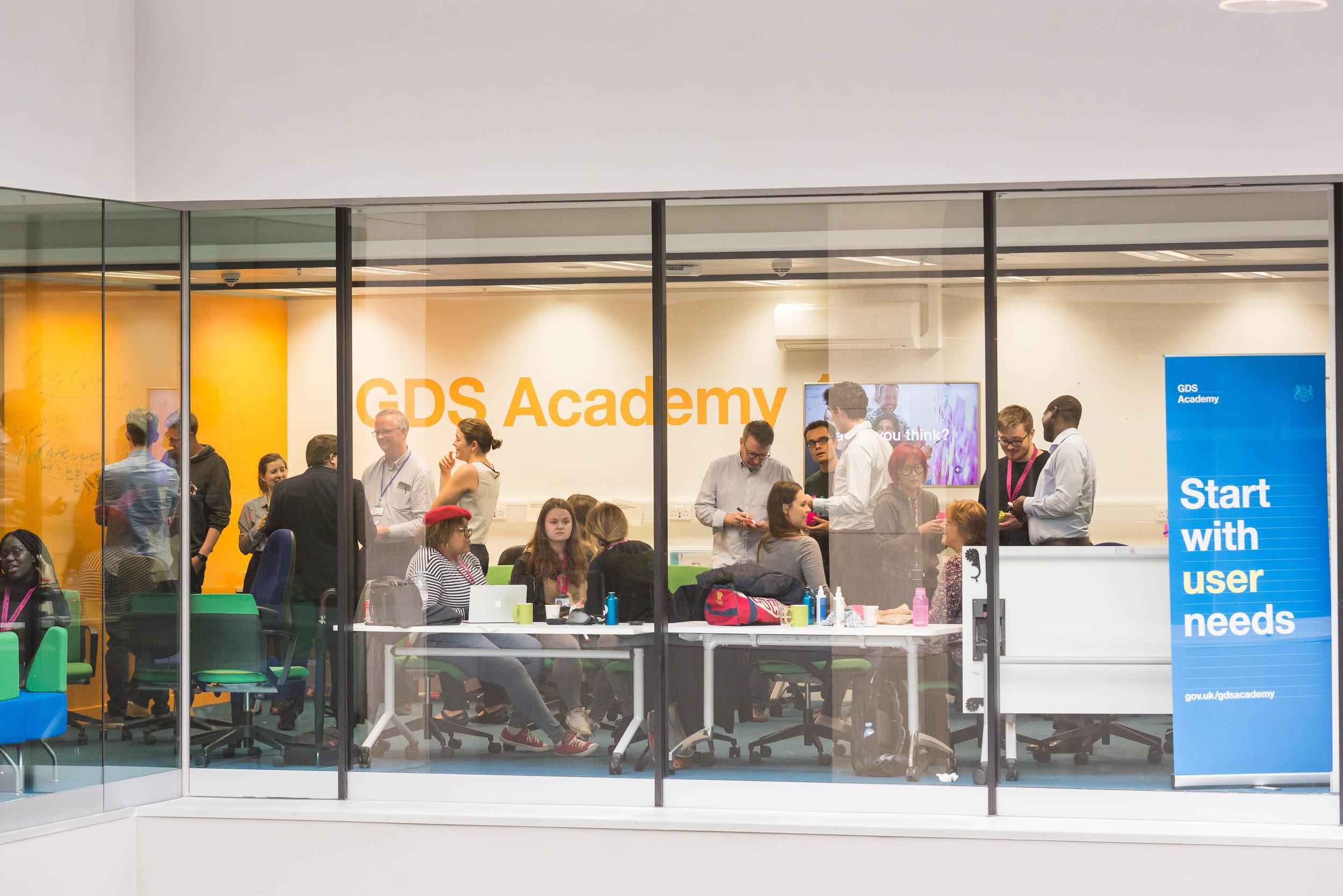 Current offer
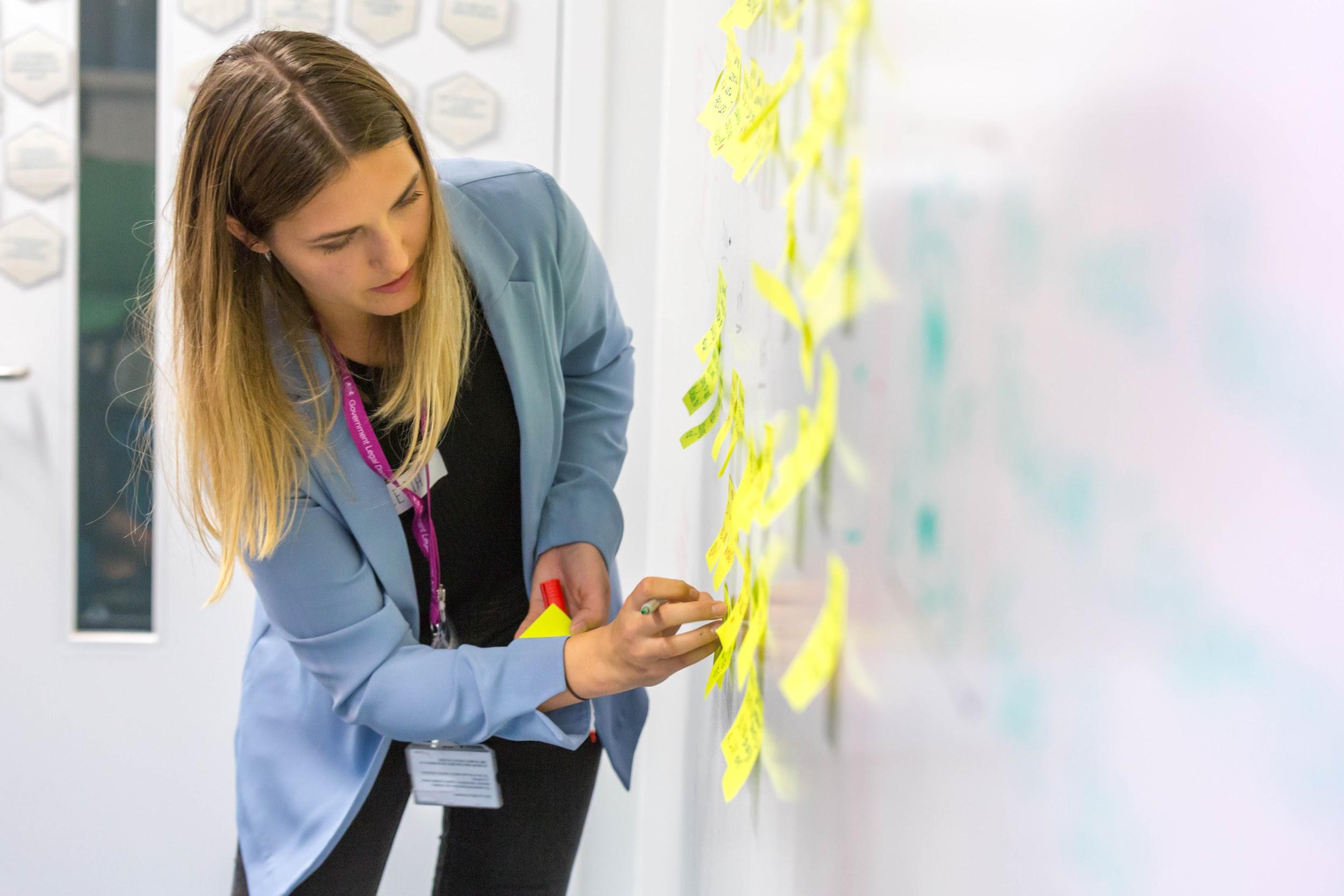 12 classroom courses

Foundation
Working level
Leadership
[Speaker Notes: We have 12 core courses - generally broken down into these three levels.

Foundation and awareness training - in core things like agile ways of working, UCD, AI in gov - for people from different professions who need to build their understanding, or want to start using traditionally ‘digital’ ways of working - most commonly working in agile. 
Or a start on the journey to becoming DDaT professionals. 
Practitioner / Working level - we train people in specific roles that are now part of government’s DDaT profession - e.g. UR, BA, DM. 
And we do leadership training - practical training for people who are managing multidisciplinary teams working in agile, and new training for Service Owners
and we have a new course for SCS-equivalent - people who are leaders in gov but not in DDaT, and need to understand the profession, how it works and how they can lead in relation to digital. 
Very popular already, helping bring government’s approach to digital public services closer together, and try to remove any remaining silos - “digital is over there…”

All courses funded by the organisations that use them, allowing us to scale.]
Live online learning

Support for remote teams

Digital & Agile Basics
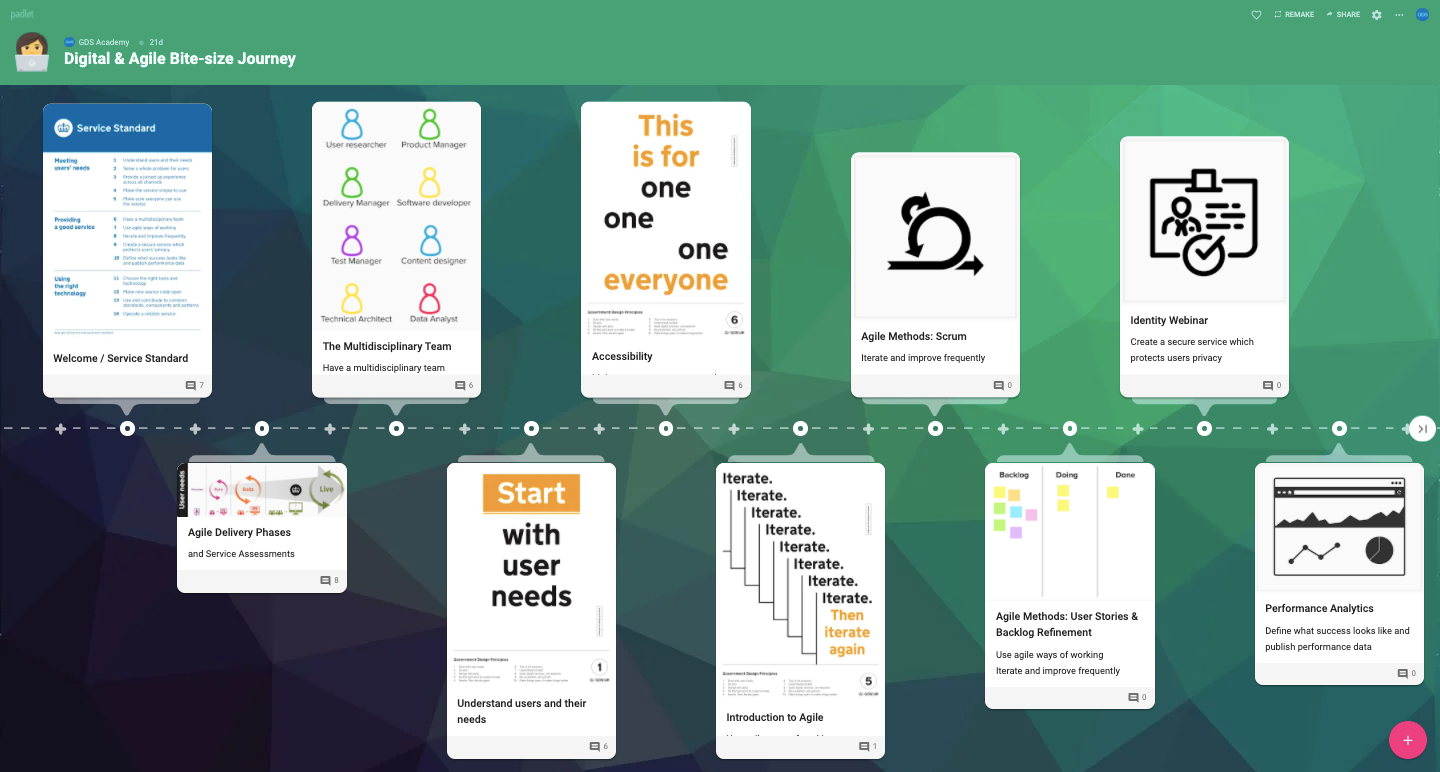 [Speaker Notes: Timeline of DABB - what it covers - starts with Service Standards - why they are so important, why it’s not just ‘digital’ and why it runs through everything. The other modules hang off those service standards.

The Service Standard
Agile delivery phases
Multi-disciplinary teams and the DDaT framework
Understanding user needs
Digital Accessibility
Introduction to  Agile
Agile/ Scrum/ Kanban
User stories and Backlog refinement
Identity in government: an introduction (webinar)
Metrics and Measurement]
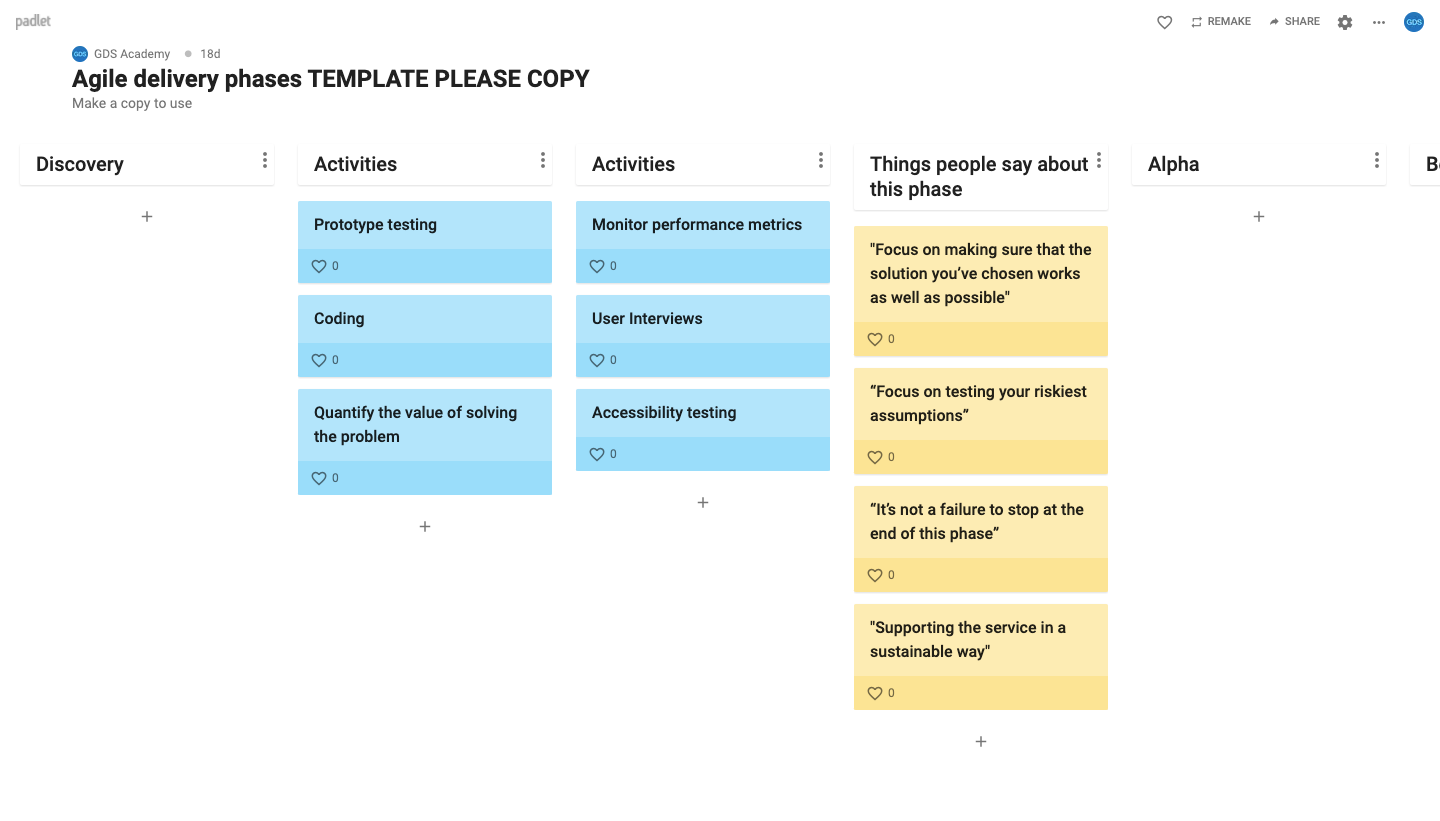 [Speaker Notes: Key thing is to make the learning impactful - interactive - elements of gamification. Starts the conversation and ensures people are engaged throughout. 
Example padlet exercise, group uses ‘likes’ to vote on matching activities and ‘things people say’ to each of the phases.]
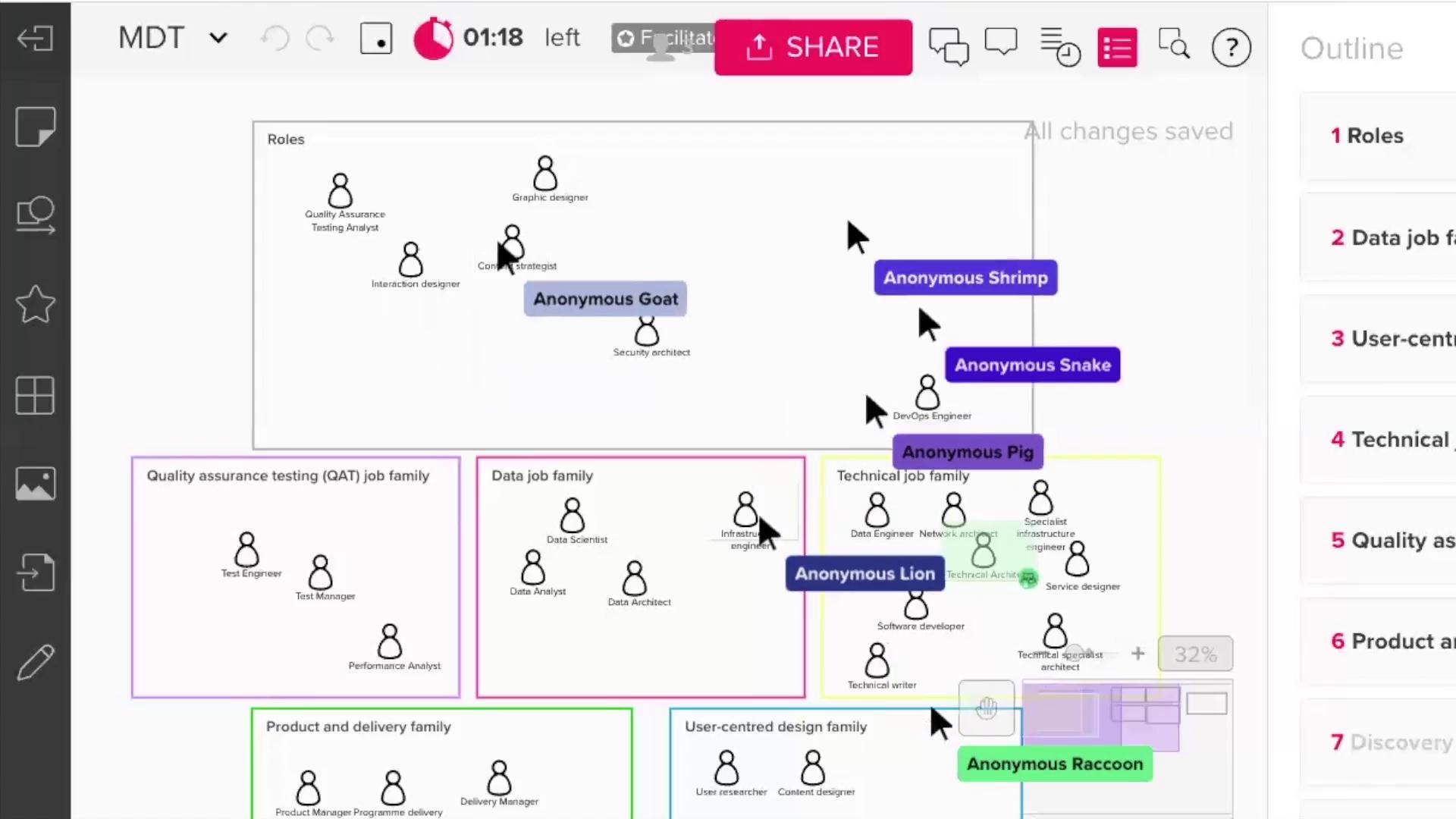 [Speaker Notes: DDaT capability framework. Matching roles to job families in a speed game.
Feedback and evaluation shows that the interactivity is what people enjoy most - what sets this apart from online training people are used to. 
But - challenge is scalability. So while this approach works for some learning needs - others can be done in a more traditional e-learning style - we run one session on identity as a webinar.]
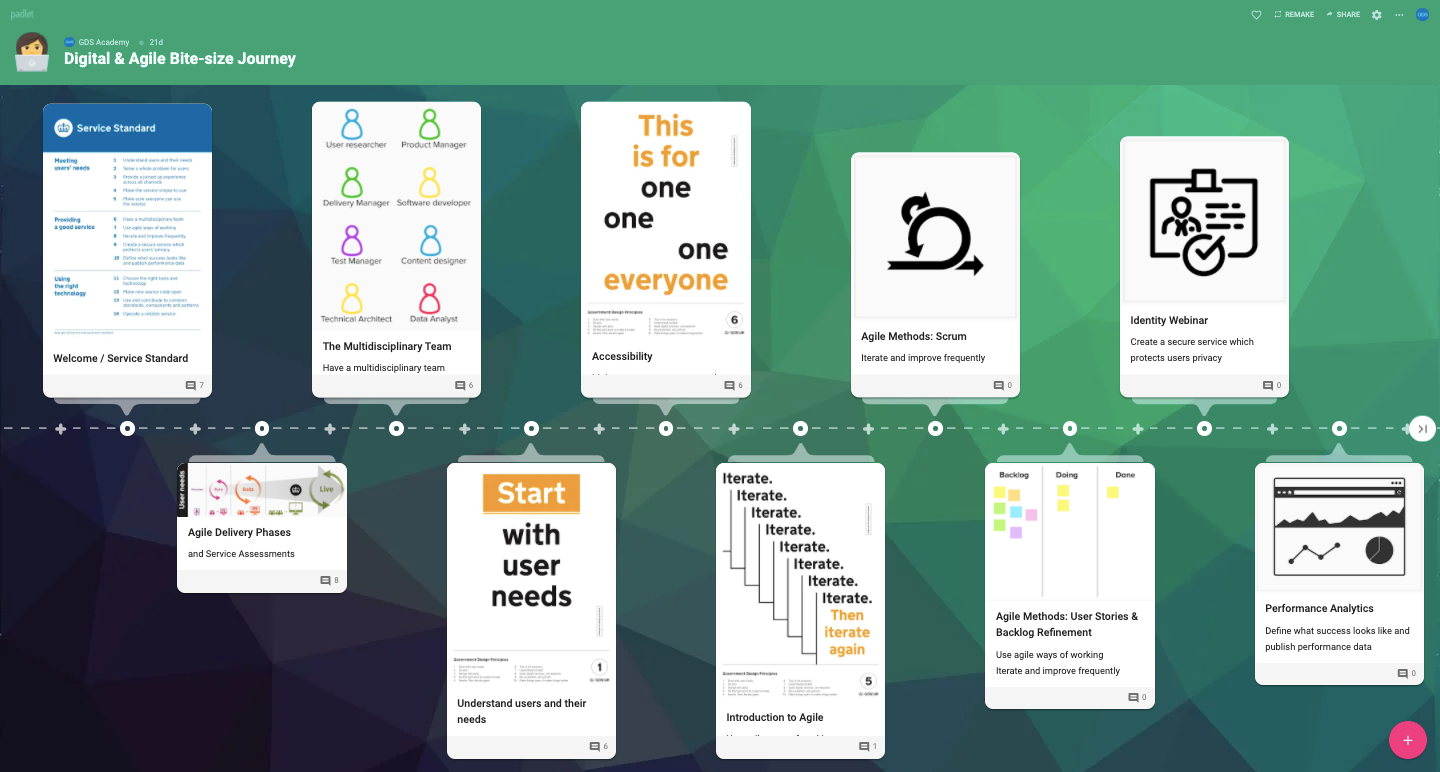 [Speaker Notes: These courses are just finshing their second private beta test - will be live on the Academy’s Gov.uk site soon for individuals to book on one, some or all.
If you have new people who would benefit, please get in touch - we can arrange closed events at times that work for you.]
What’s coming...
Leadership - SCS level

DDaT practitioners - how do we support?
GDS
[Speaker Notes: Blended courses for senior leaders. 
For DDaT - know there is a need for more ‘point of need’ learning - and more at practitioner level. 
How do we have the most meaningful impact to support the function at this critical time?]
What do you need? 
How do you want to access it?

Now?

Going forward?
GDS
[Speaker Notes: Think about - roles you need training for
Skills you need - in DDaT but also wider
Levels
Method - is online best? Self-paced? Etc.]
Visit us:
www.gov.uk/gdsacademy

Contact us:
gds.academy@digital.cabinet-office.gov.uk

Follow us on twitter:
@GDSacademy
[Speaker Notes: Any questions?]
Thanks!

Paul Schagen
@PaulistaSchagen
[Speaker Notes: Thanks!]
Sarah Benariba
Workforce insights and analysis

Wednesday 24 June 2020 at 11:00am
#7
Highlights from the April 2020 workforce commission